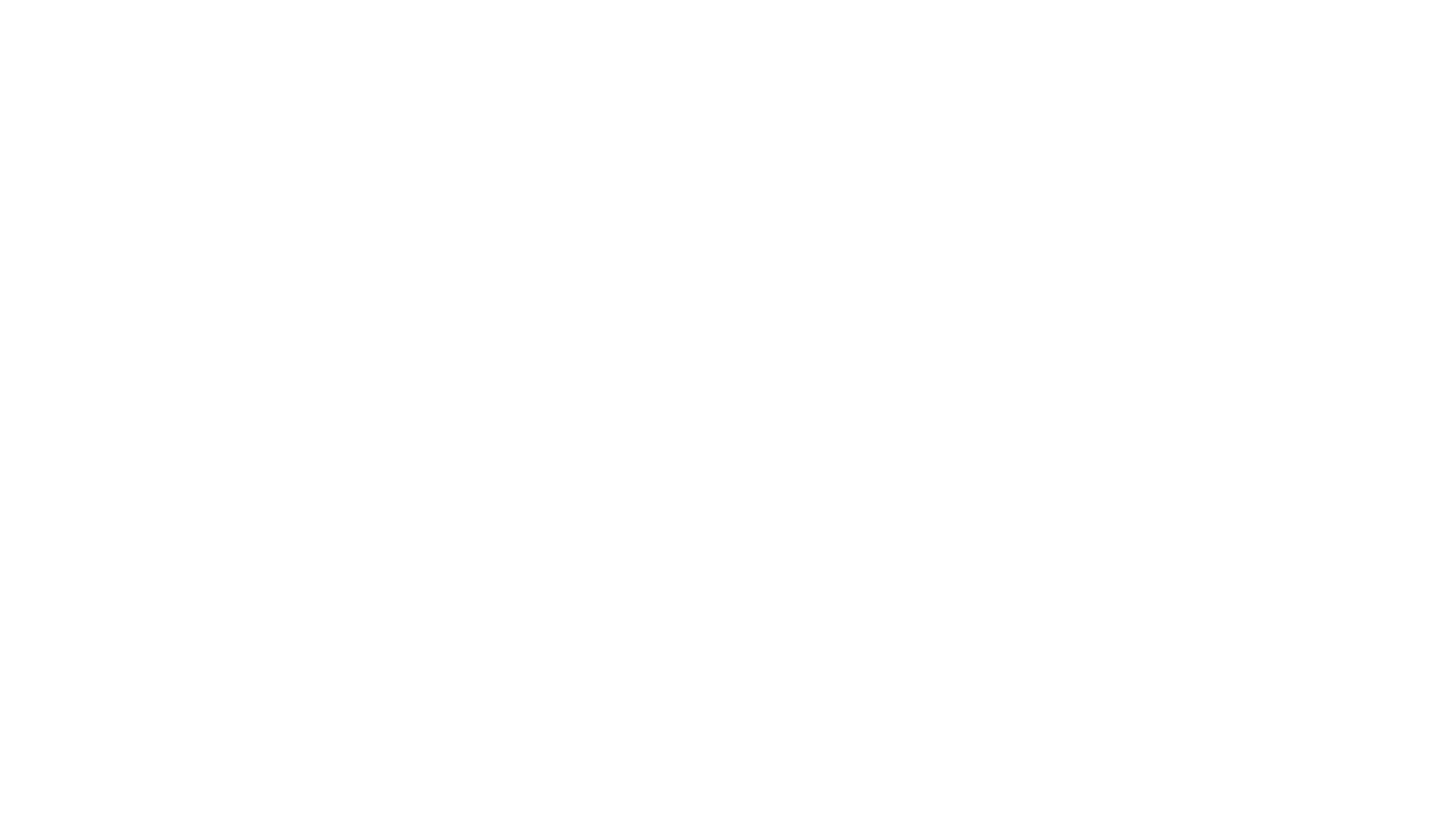 Interessantes in Prag
Lenka Siberová
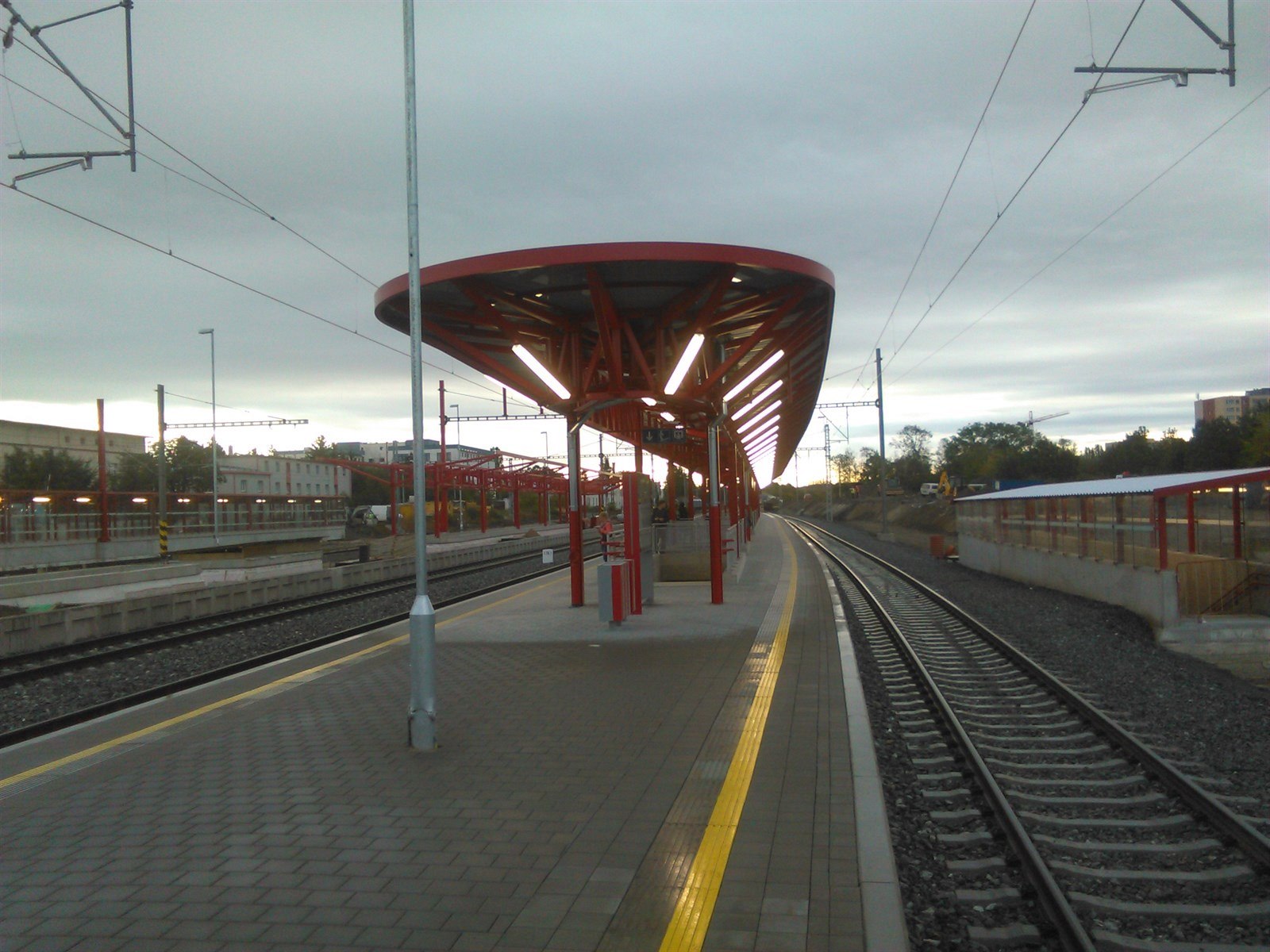 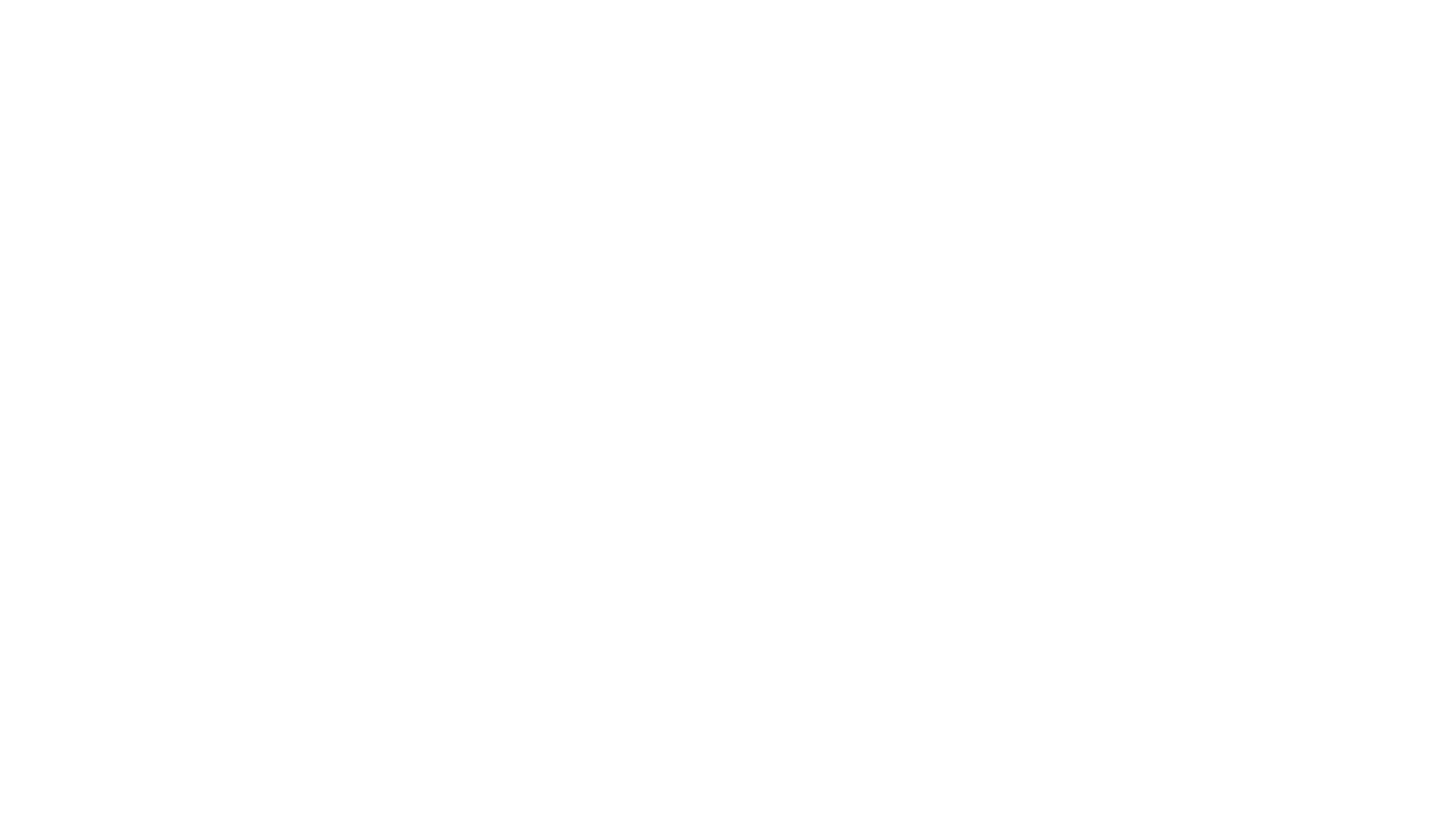 Bahnhof Hostivař
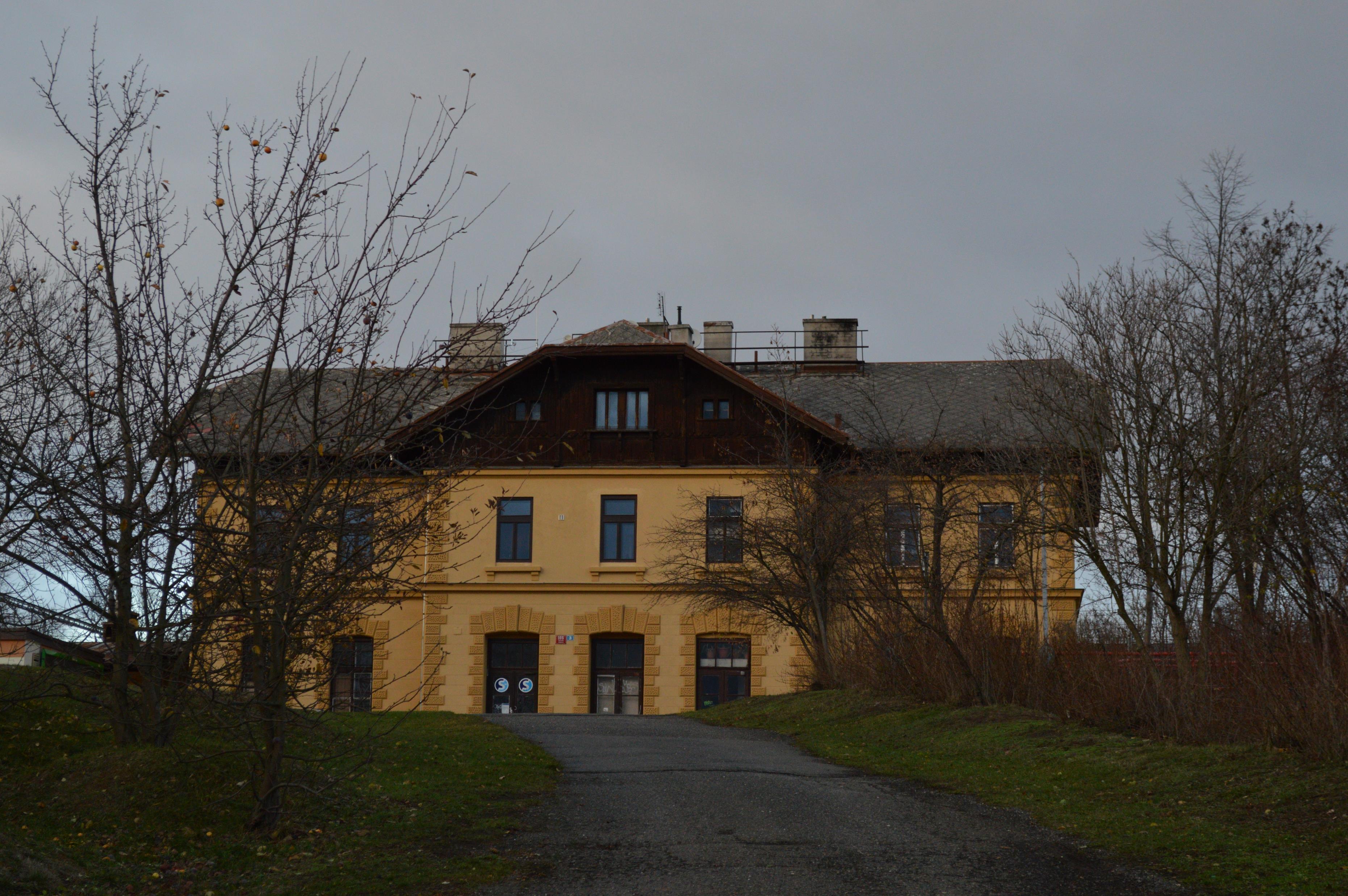 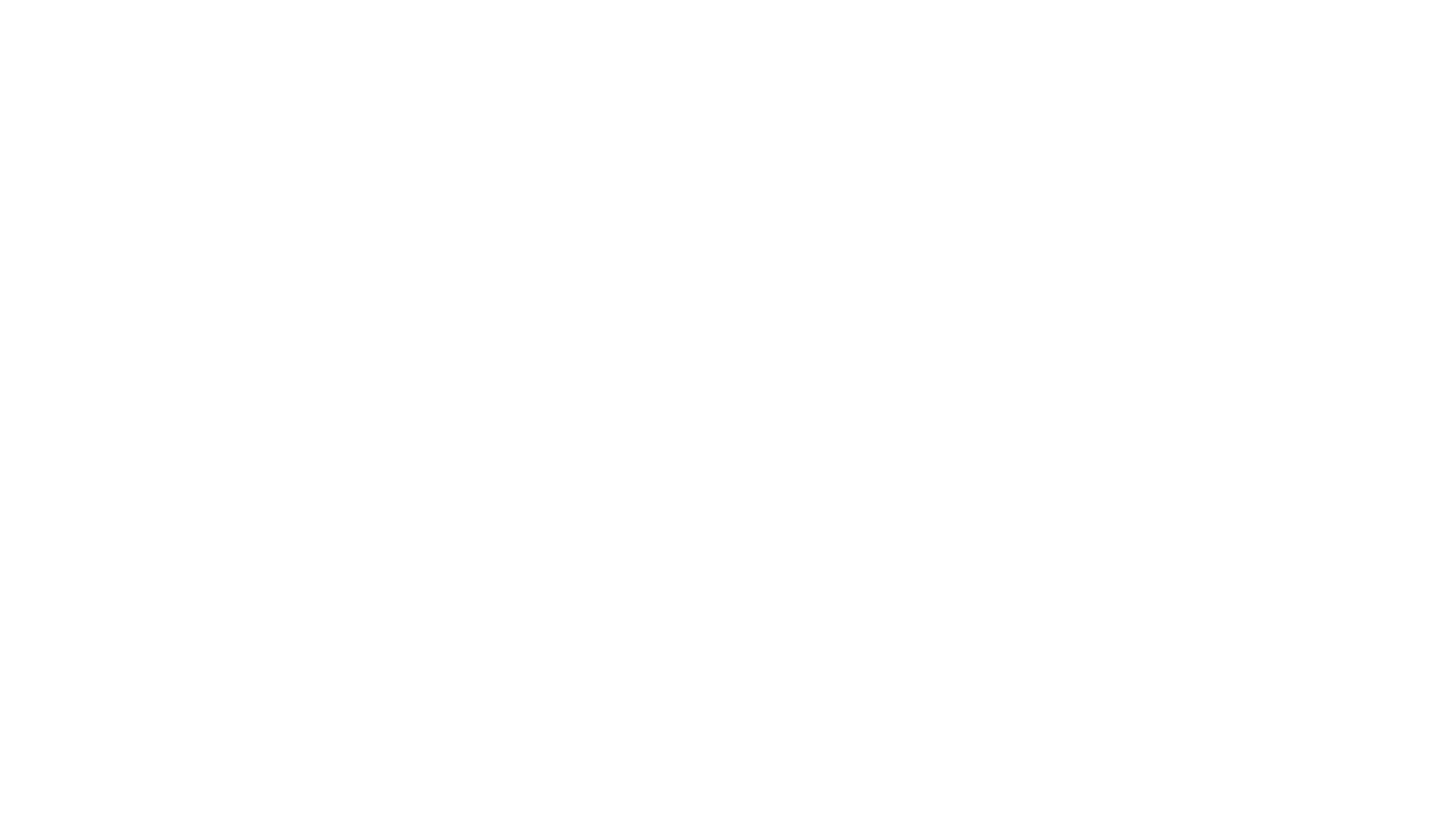 Alter Bahnhof
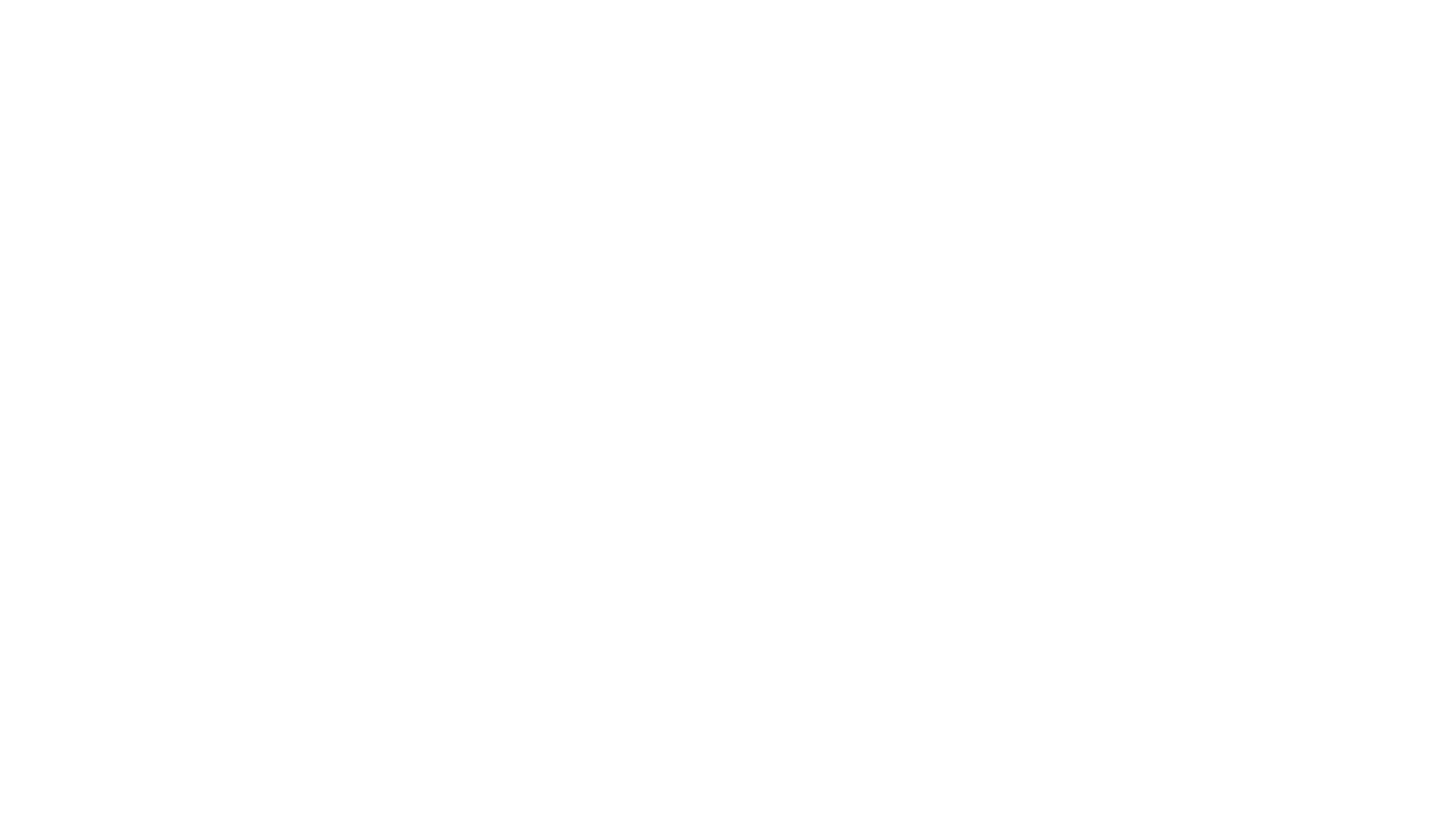 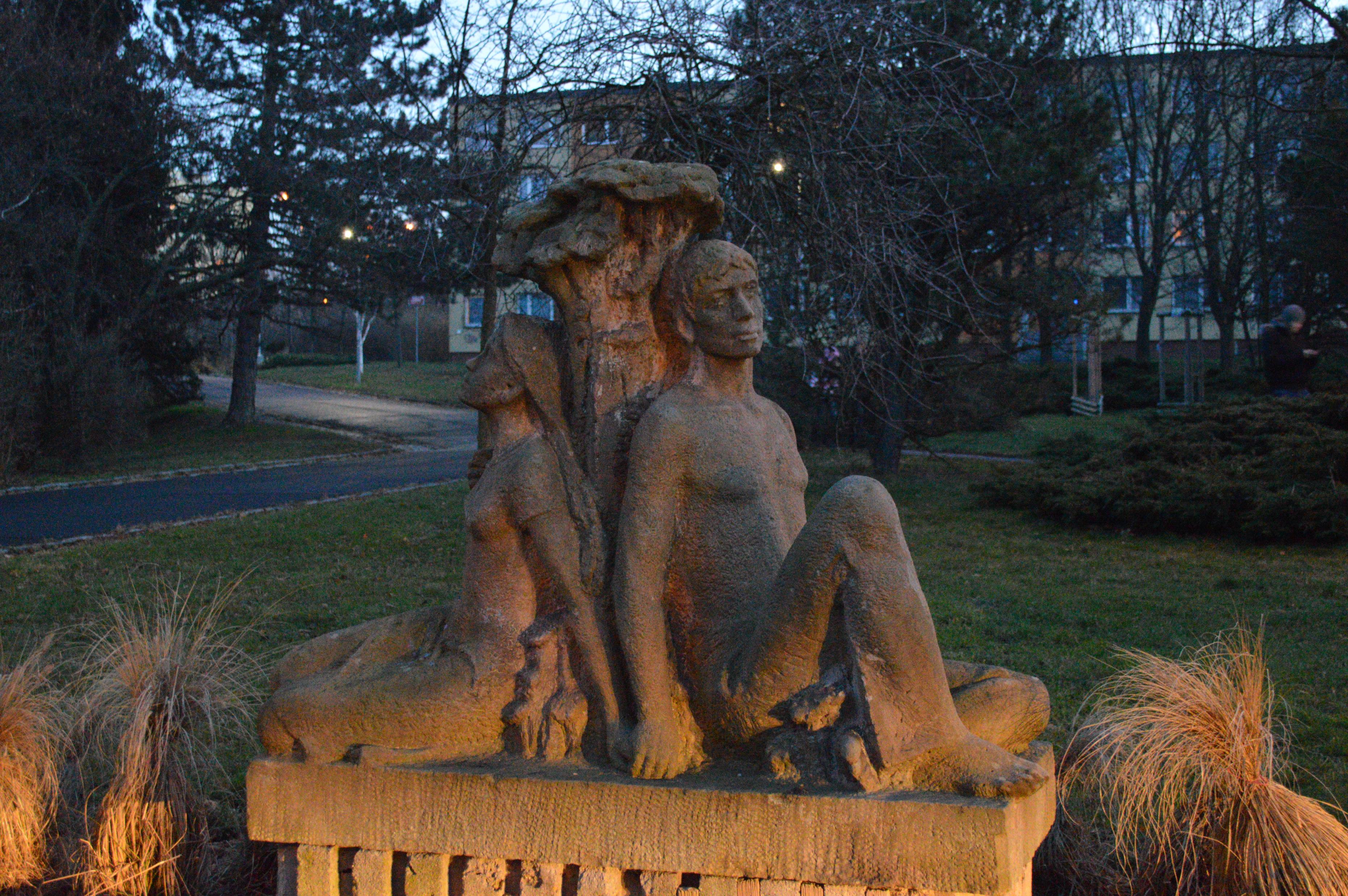 Statue eines Paares
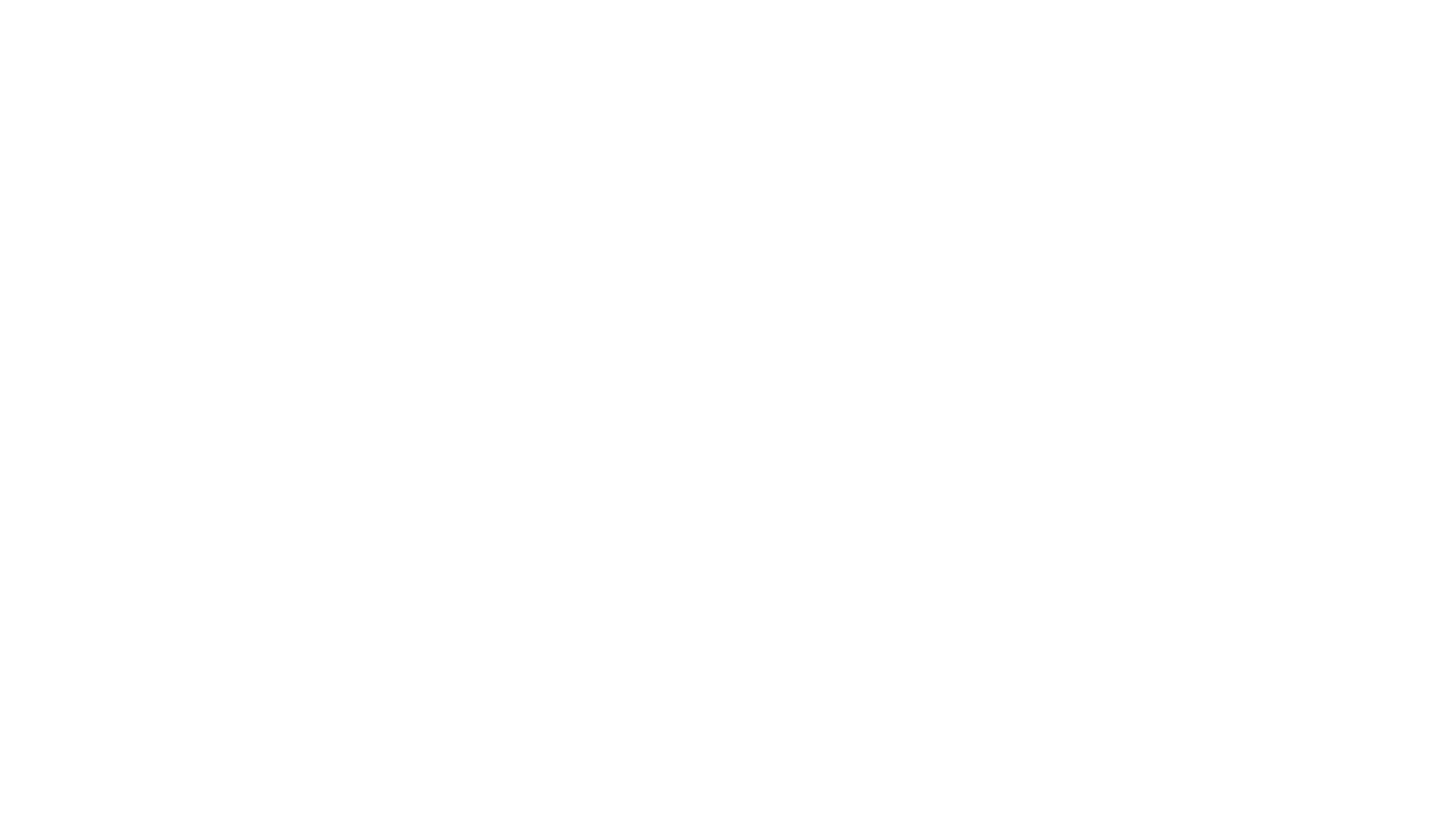 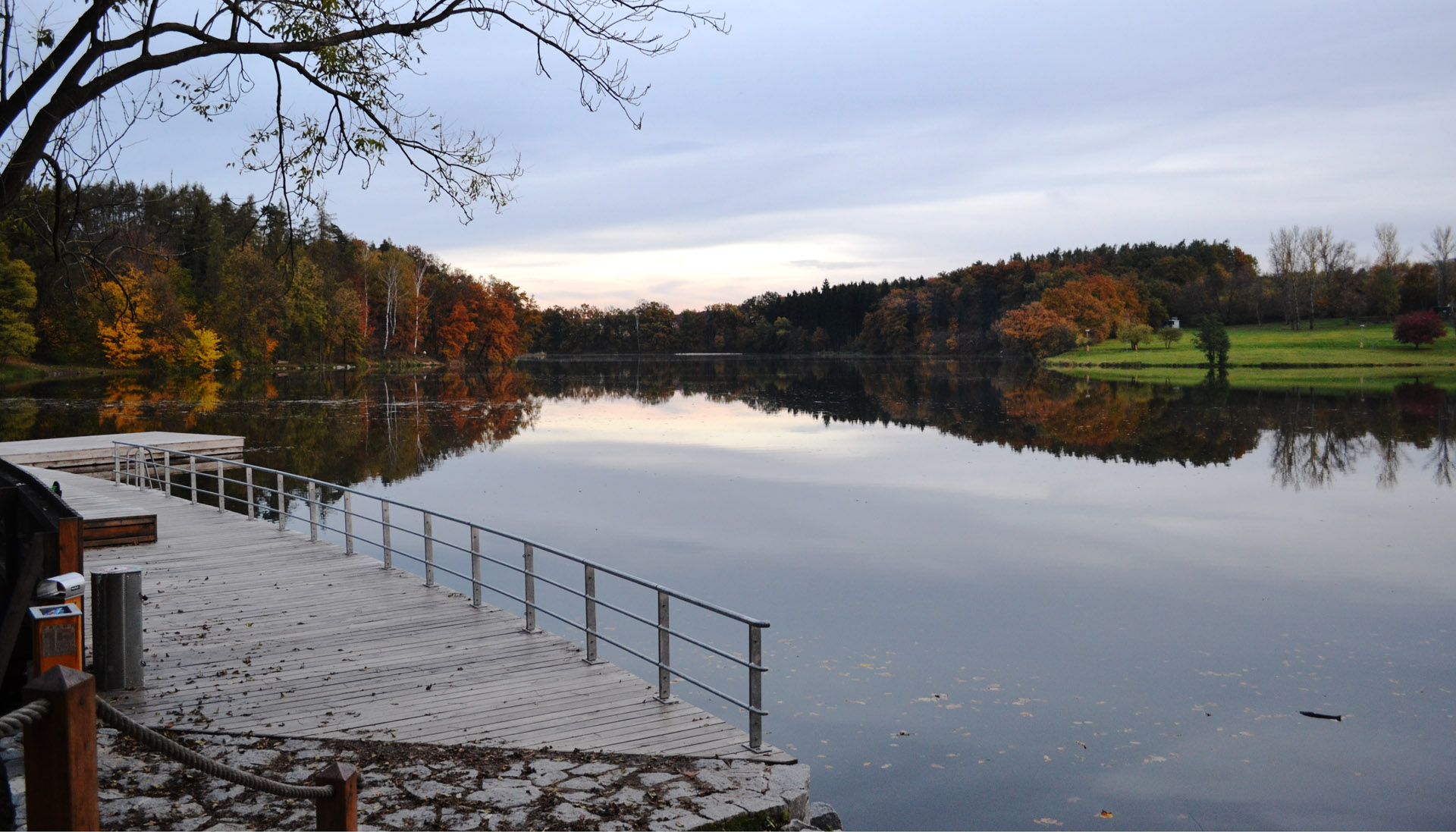 Wassersperre in Hostivař
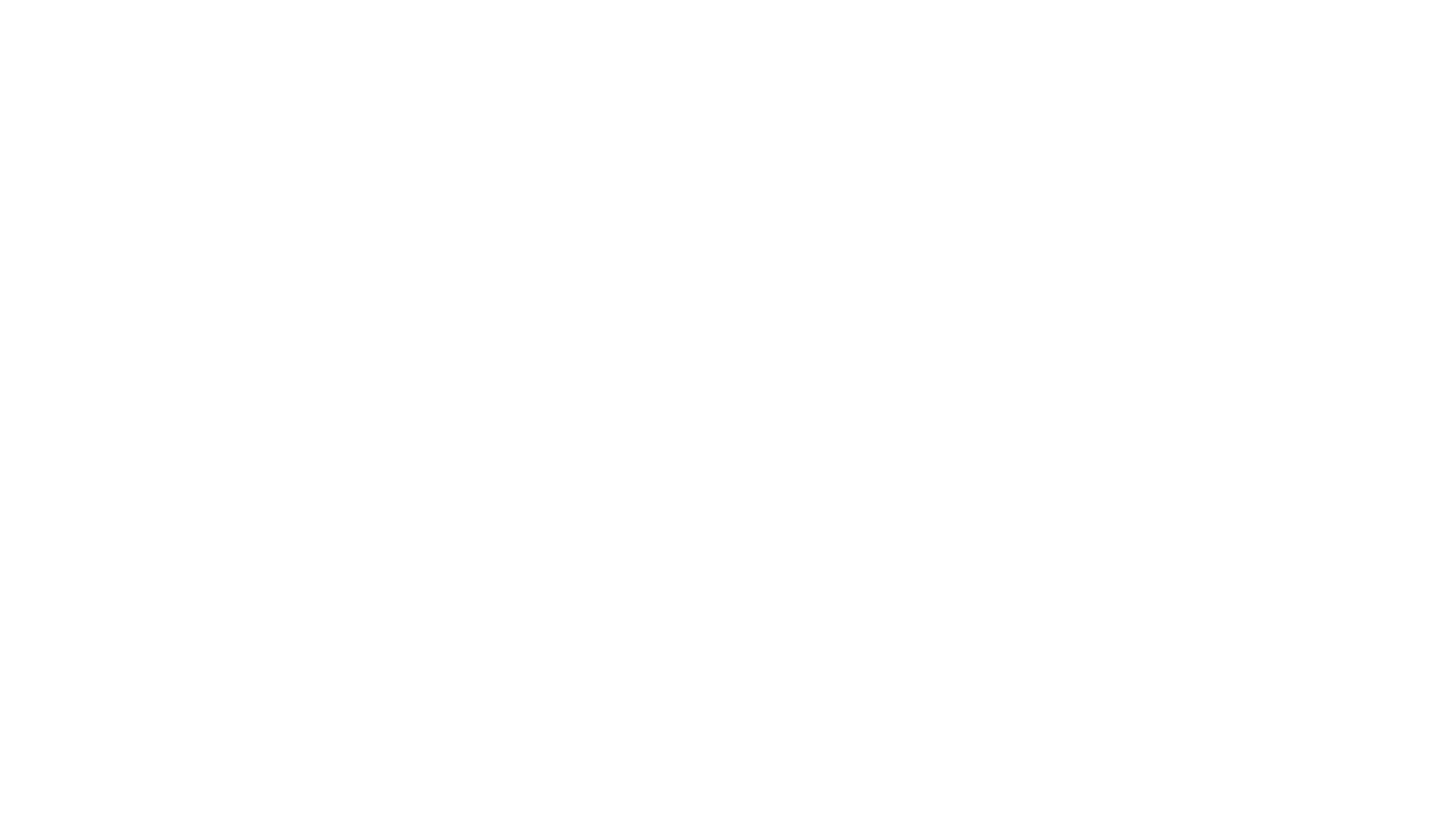 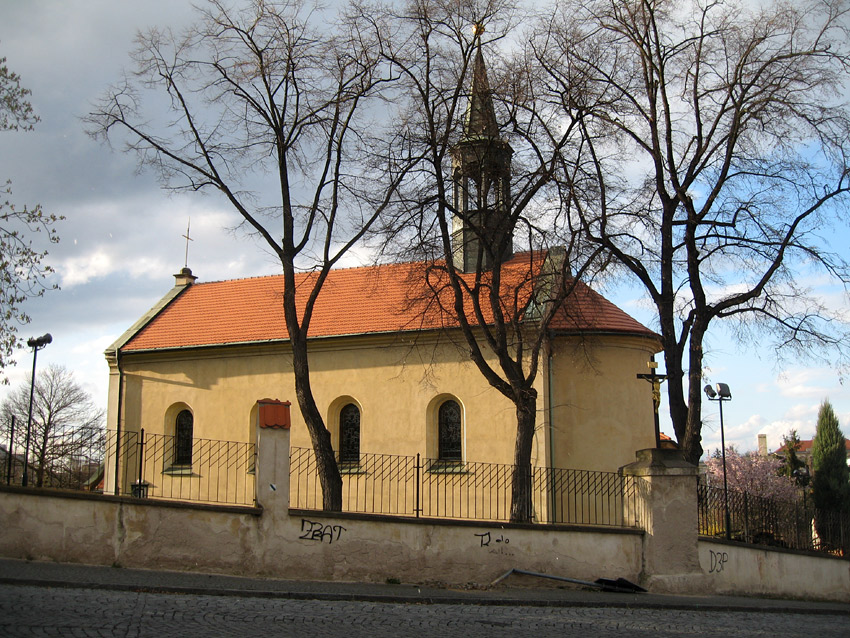 Hostivař - Kirche des Hl. Johannes des Täufers